Привет всем!!!
Мы команда 
«Бумеранг»
И наш проект:
«Школа Будущего»
2010 год
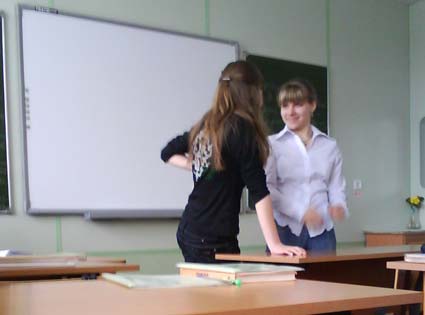 Пришла идея  к нам помечтать
О школе будущего порассуждать.

Ответ на вопрос мы искали
Своим одноклассникам
Его задавали- «Если бы ты был педагогом ….?»
И вот какие ответы мы получали:
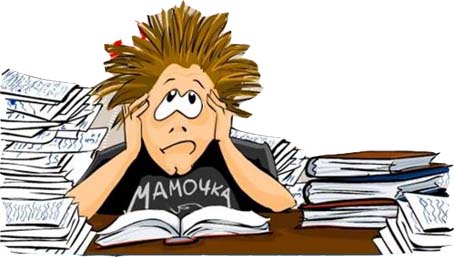 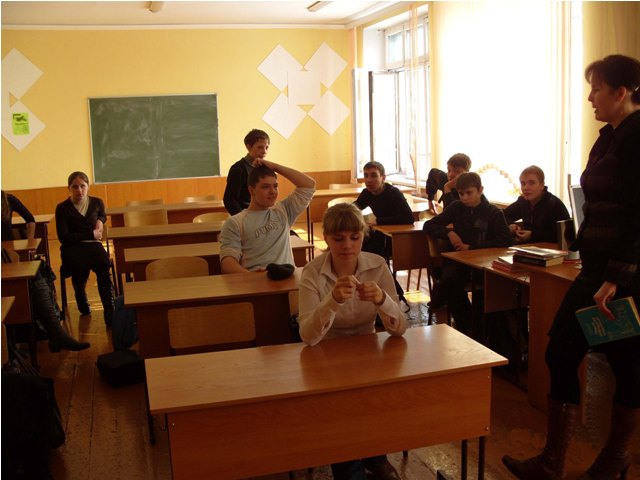 Да уж нелегкая это работа, рассуждать
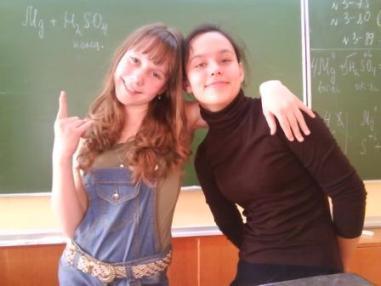 Если б я была педагогом,Я бы не была очень строгой!Отменила б, как нагрузку,Математику и русский!
Ввела бы я урок веселья,День прикола, День безделья!
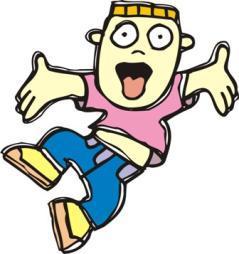 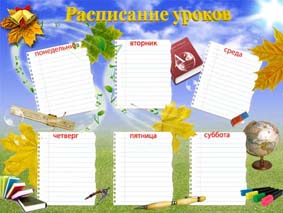 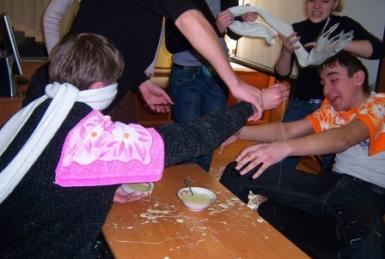 ДЕНЬ БЕЗДЕЛЬЯ
День творчества
УРОК ВЕСЕЛЬЯ
выходной
День спорта
ДЕНЬ ПРИКОЛА
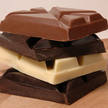 Я б вручала бы по порядкуЗа ответы шоколадки!
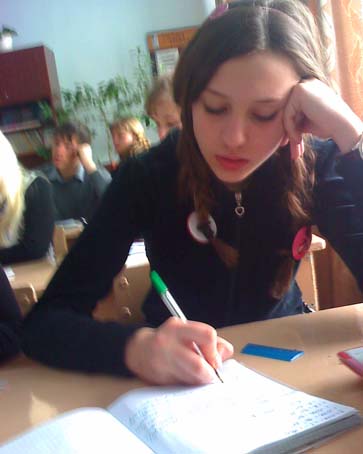 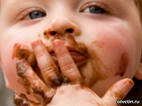 
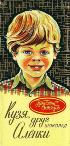 
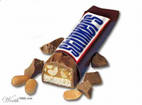 Если б была я педагогом,
Помогла бы в жизни многим!
Я бы двойки всем исправила,                          2
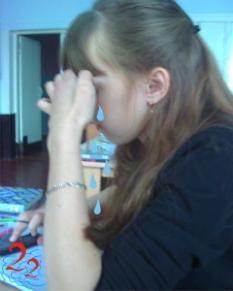 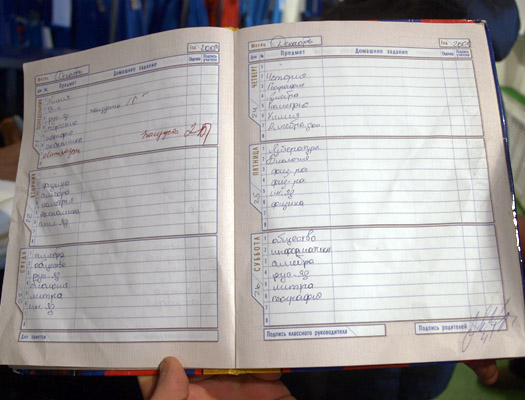 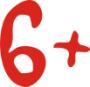 5
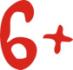 Всем бы я шестерки ставила!
5
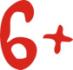 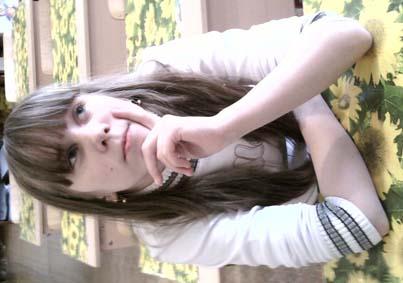 2
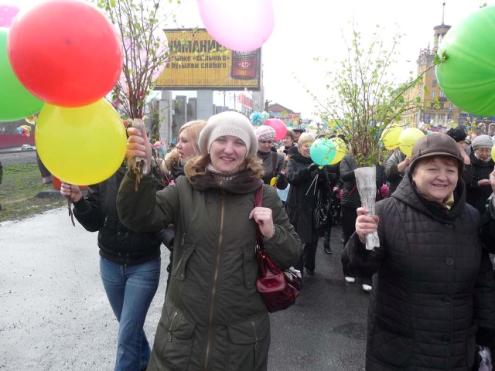 МЫ ТОЛЬКО ЗА 5!!!
ДОЛОЙ ДВОЙКИ !!!
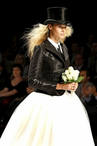 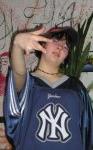 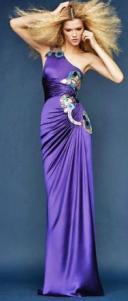 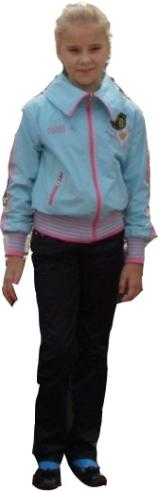 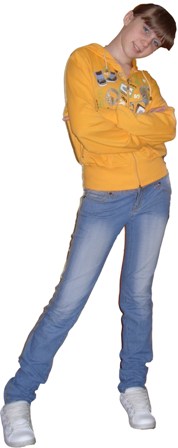 Если б я был педагогом,Я б у школьного порогаНадевал прикид крутой!То один, а то другой!
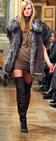 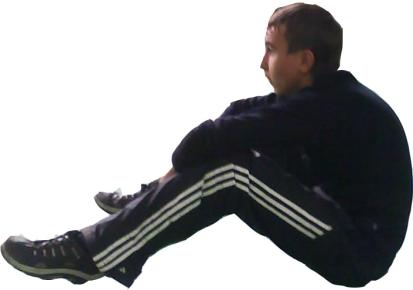 Отвела б я на урокиПять минуток только сроку!А потом бы мы балдели:Перемена — две недели!
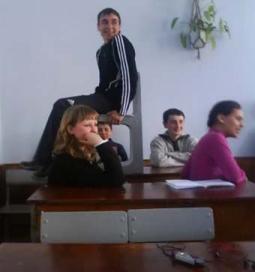 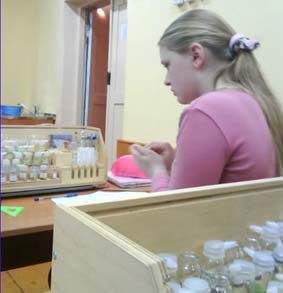 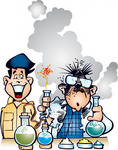 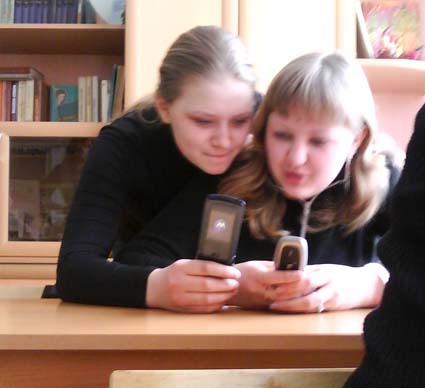 ПЕРЕМЕМЕНА
УРА-А!!!
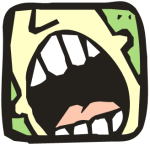 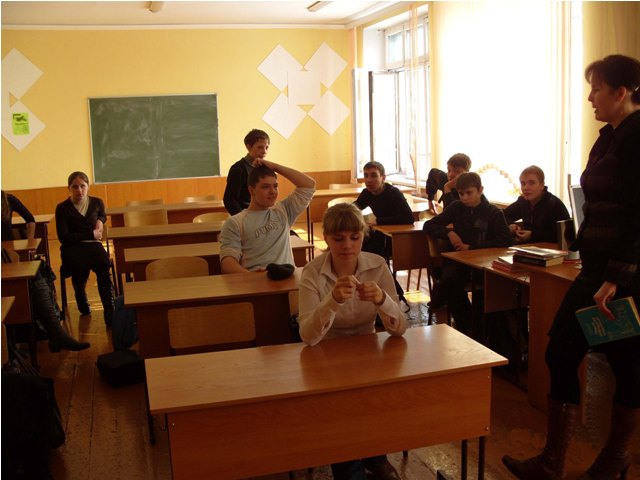 Но учителем, оказывается,Очень трудно в жизни стать!Говорят: мечтать не вредно!Вредно в жизни не мечтать!
Ну а если серьёзно, 
Рассказать будет впору
Про школу новую, 
Про Будущего школу.
Какой должна быть школа века,
И вырастить какого человека?
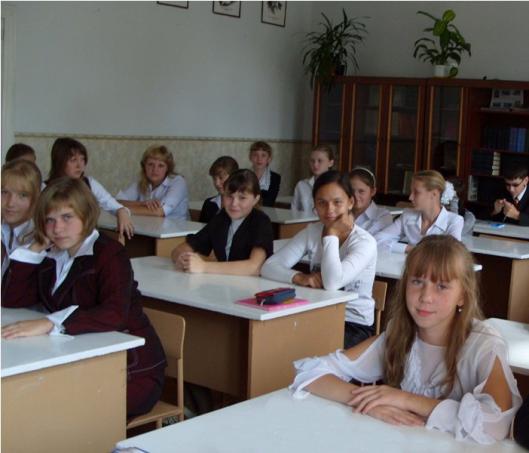 И в жизни добивался бы того,  чего хотел
чтоб мнение своё имел
Уверенного
умного
Чтоб мог решения самостоятельно принять
Чтоб был ответственным, мог друга поддержать
Активность, честность, труд важны.
Такие люди обществу нужны!
Дом Детского Творчества
Школа № 71
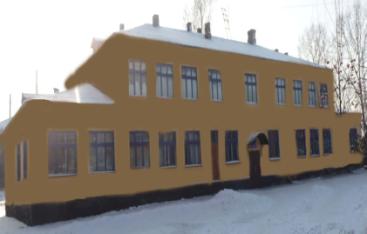 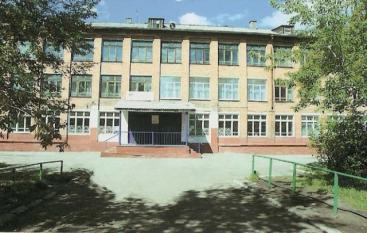 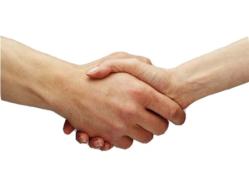 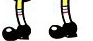 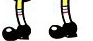 Наш Дом творчества и школа лучшие в России,
К ним применимы звания любые.	
Они достойны называться школой жизни ХXI века
Недаром  работают  они дружно, для того 
Чтобы воспитать из нас лучшего человека!
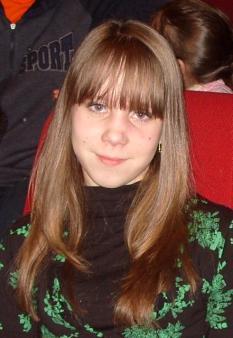 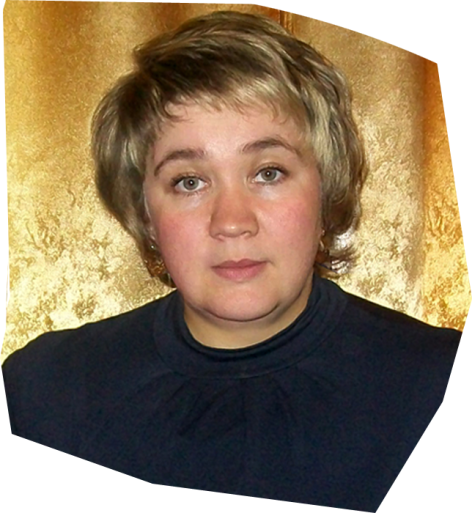 Мы простую историю       
Вам рассказали                            
Конечно, шутили,                    
Немного мечтали!                             
Да разве все так сразу Расскажешь? 
Хорошее вспомнишь,                             
На слайдах покажешь?                   
Вы нас не корите,
Вы нас не судите, 
А нашу мечту о нашей Победе 
Свершить помогите!!!
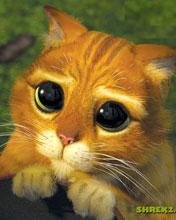 Му-у-р!!!